An architect
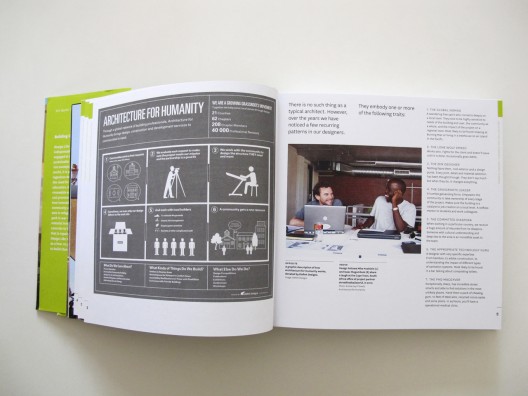 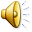 YESTERDAY                  TODAY            TOMORROW
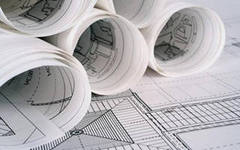 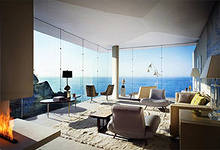 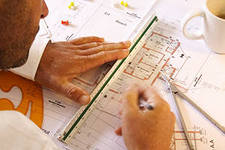 Humanity is obliged just to architects that we don’t live in the caves any more.
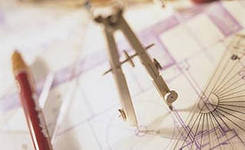 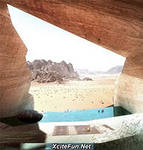 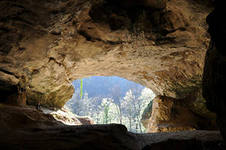 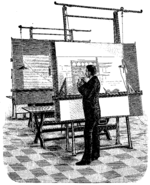 Architect derives from the Latin architectus, which derives from the Greek arkhitekton (arkhi-, chief +
tekton, builder)
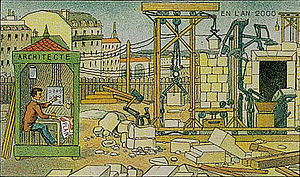 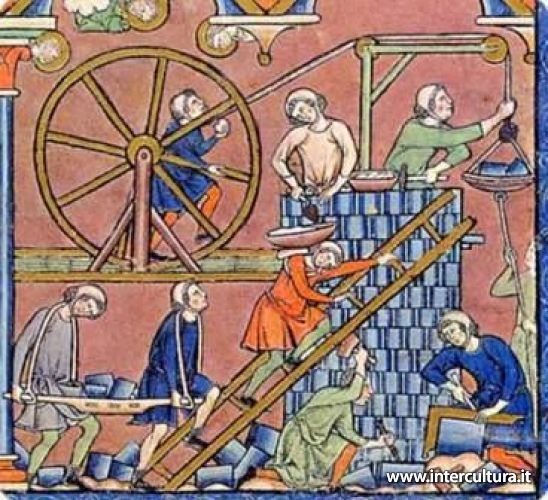 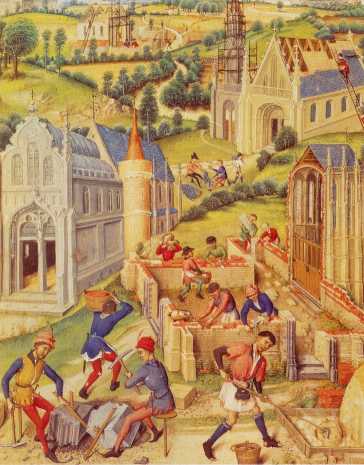 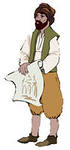 Throughout ancient and medieval history, most architectural design and construction was carried out by artisans—such as stone masons and carpenters, rising to the role of master builder.
Imhotep
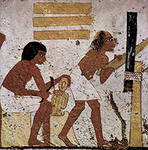 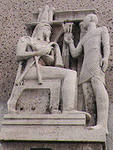 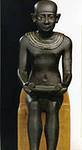 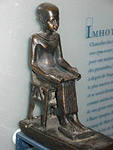 Only some names of the ancient architects were reached till  our time.
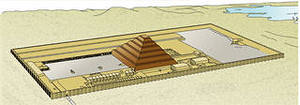 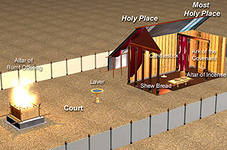 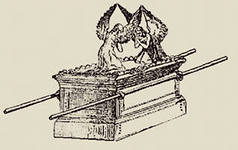 Vezaleel  – the chief Builder of the Tabernacle  and his assistant -  Agoliav.
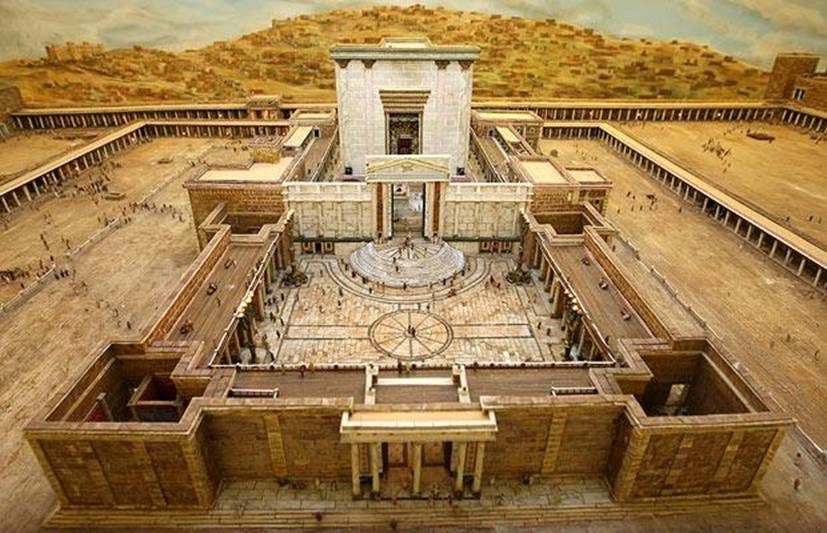 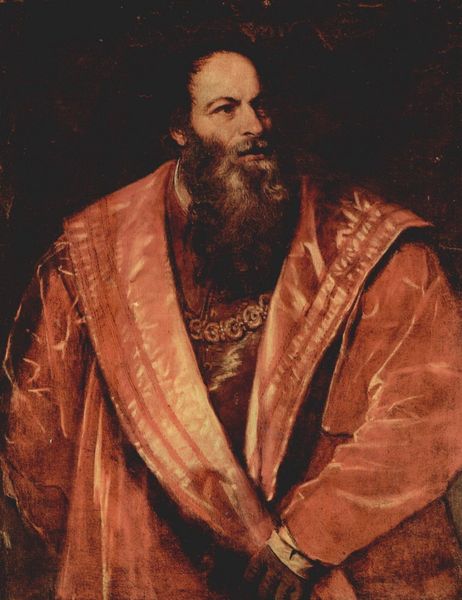 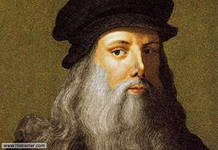 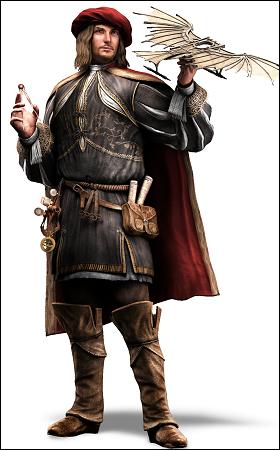 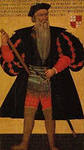 The name" an architect"has been settled down In Europe about 400 years ago. Up to the XVI century this title was not given to artists,who  managed the construction of buildings
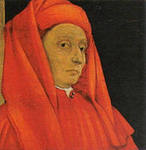 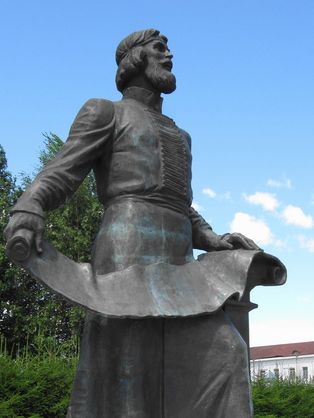 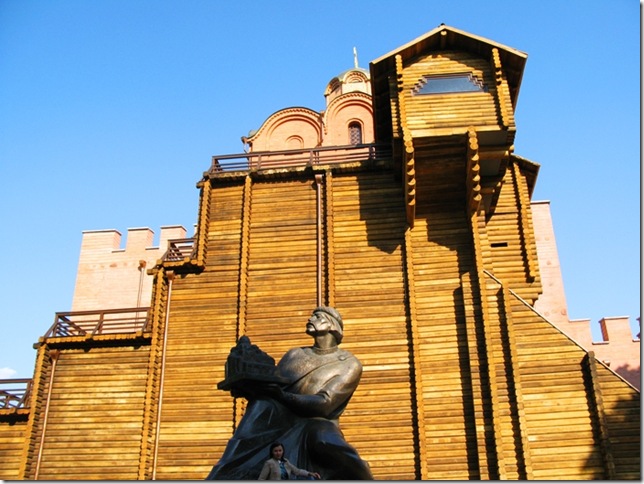 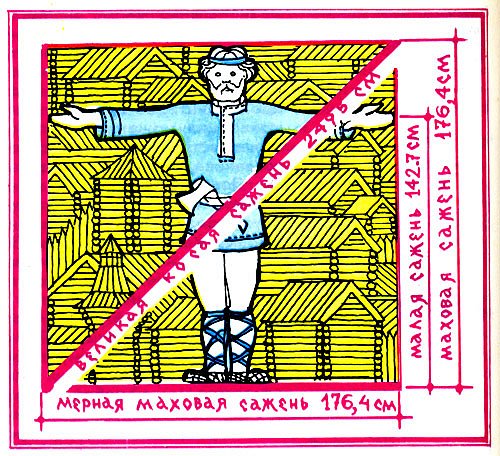 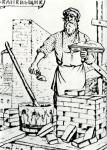 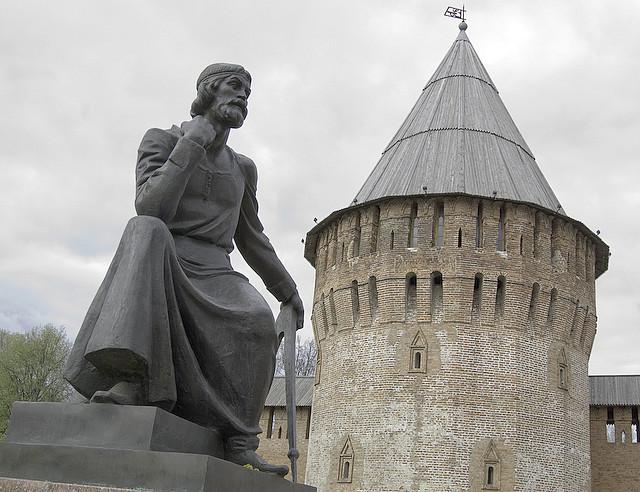 Before Peter the Great ,  the word "architect" was not used, and builders were called " zodchiy, carpenter, ward master,stone- craftsman and woodworker ".
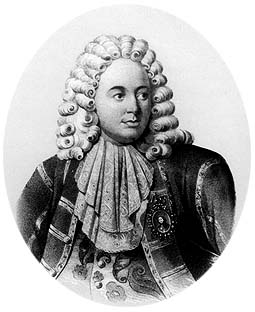 Pietro Antonio Solari
Italians: Pietro Antonio Solari, Petroc Small, Aleviz were named The first «architects» within four Russian corners of XV-XVI centuries.
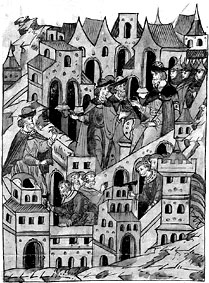 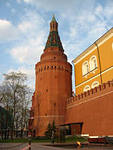 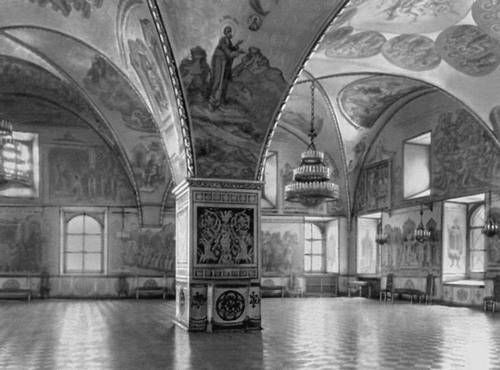 In 1487, Antonio Solari was invited to Russia by Ivan III to construct the walls and towers of the Moscow Kremlin.
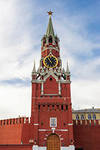 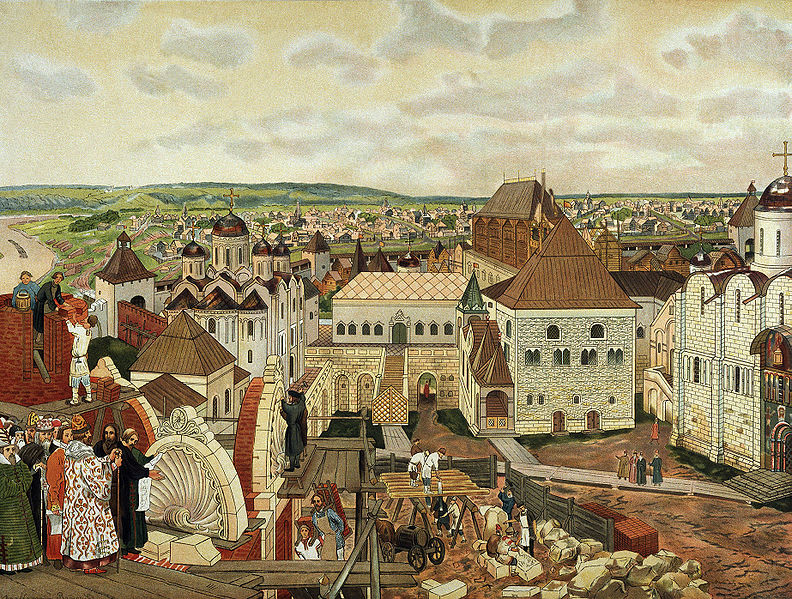 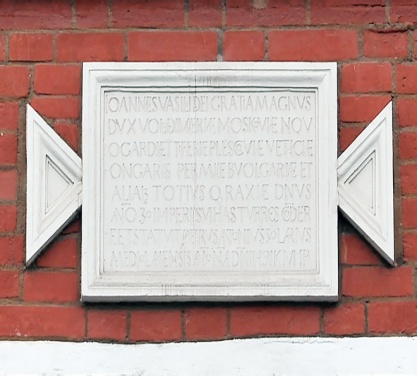 Until the 1700s buildings continued to be designed and set-out by craftsmen, with the exception of high status projects.
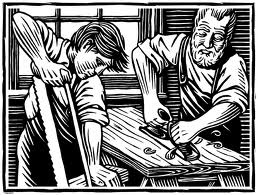 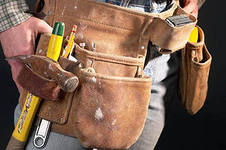 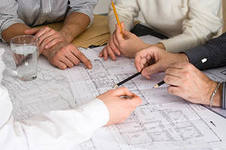 Various developments in technology and mathematics allowed the development of the professional 'gentleman' architect, separate from the hands-on craftsman.
Architecture license
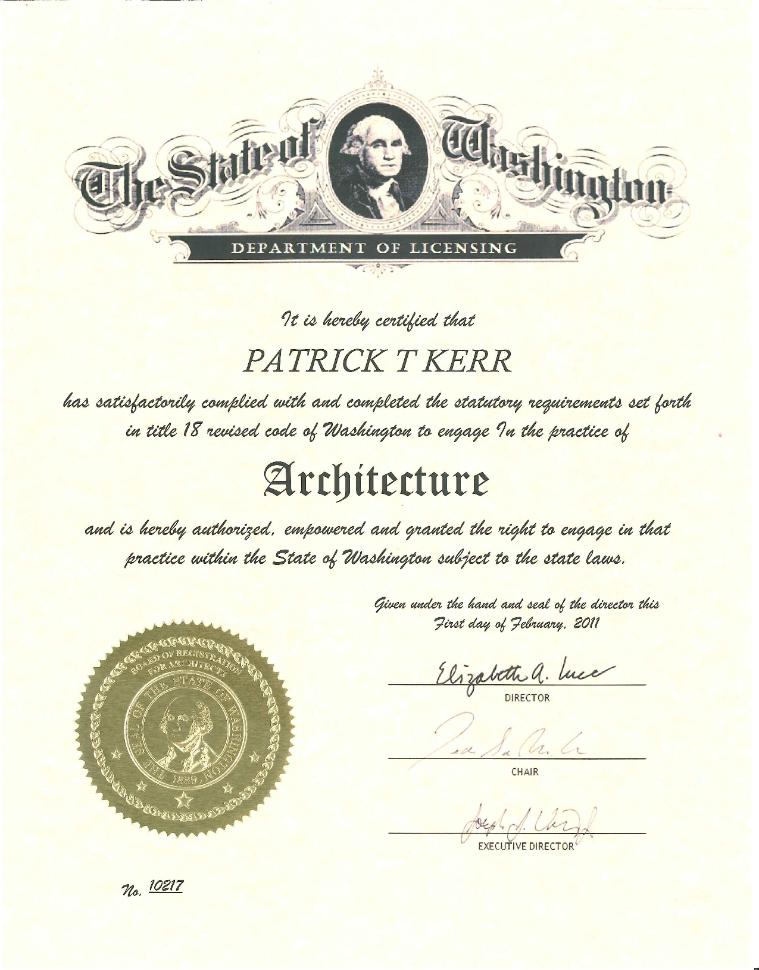 Only qualified persons with appropriate licensure, certification, or registration may legally practice architecture.
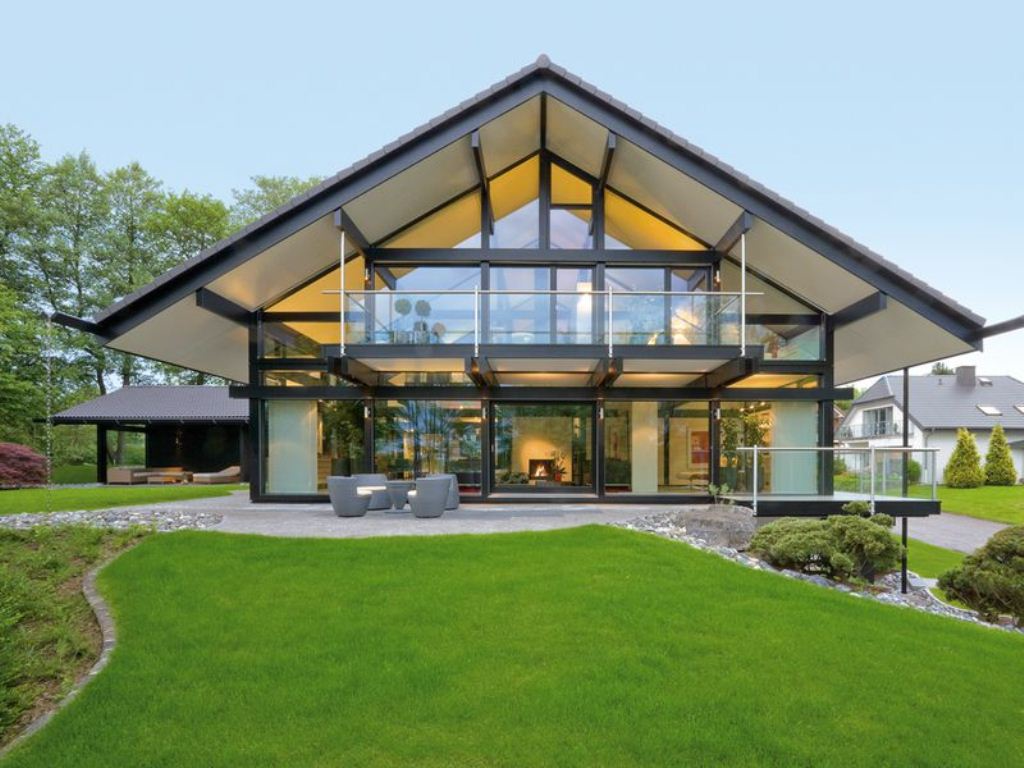 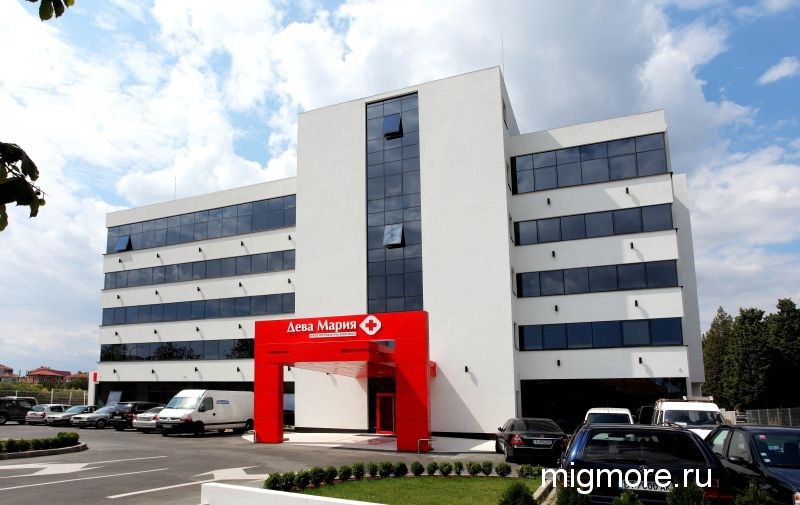 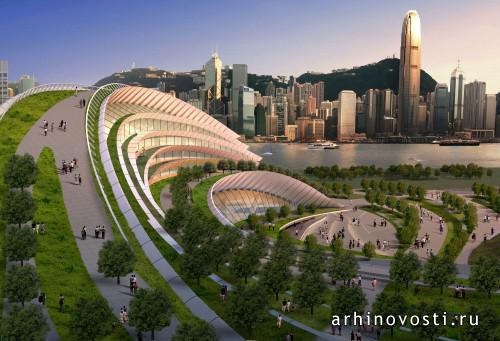 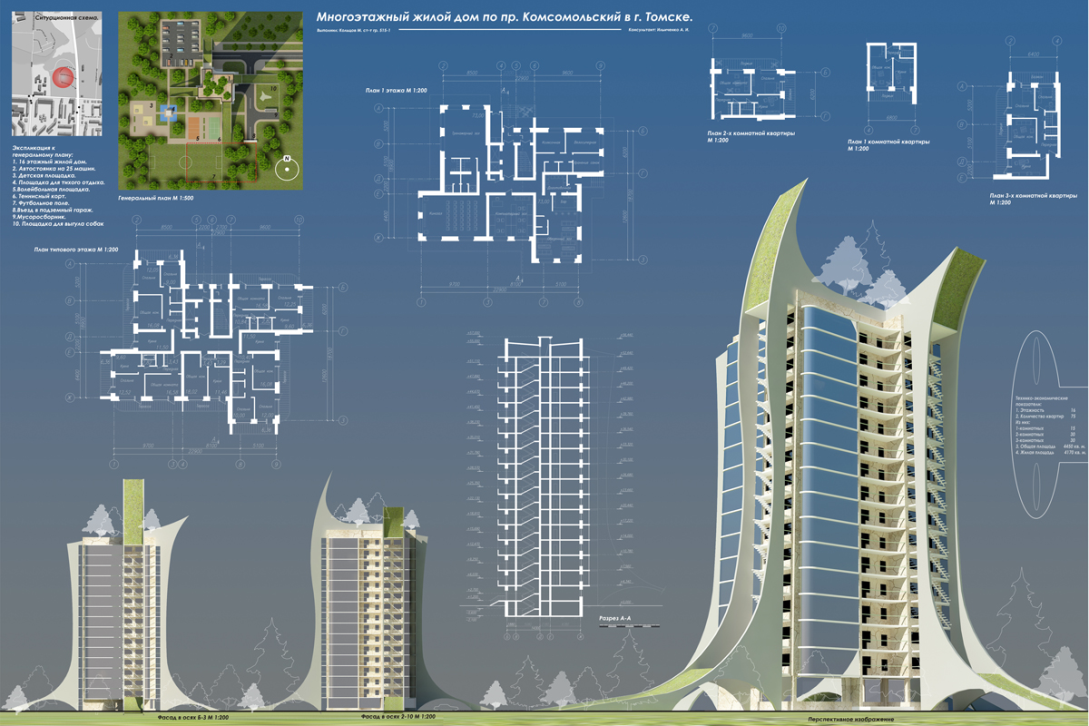 Many architects and architectural firms focus on certain project types (for example, health care, retail, public housing, event management), technological expertise or project delivery methods.
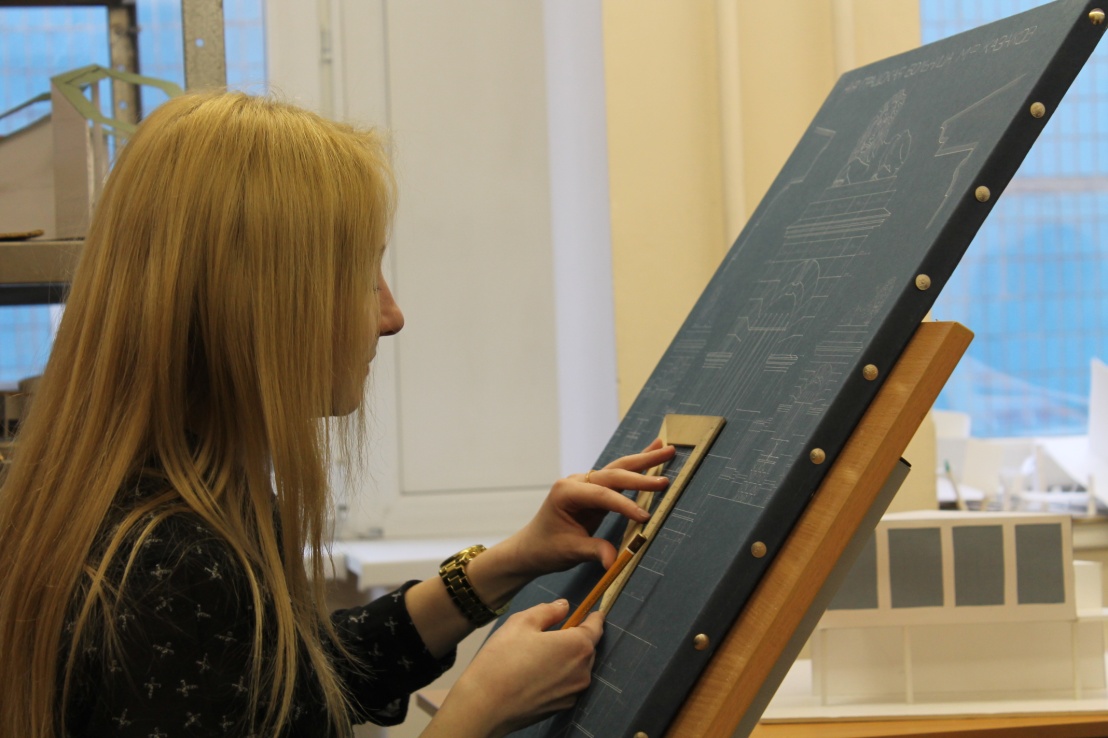 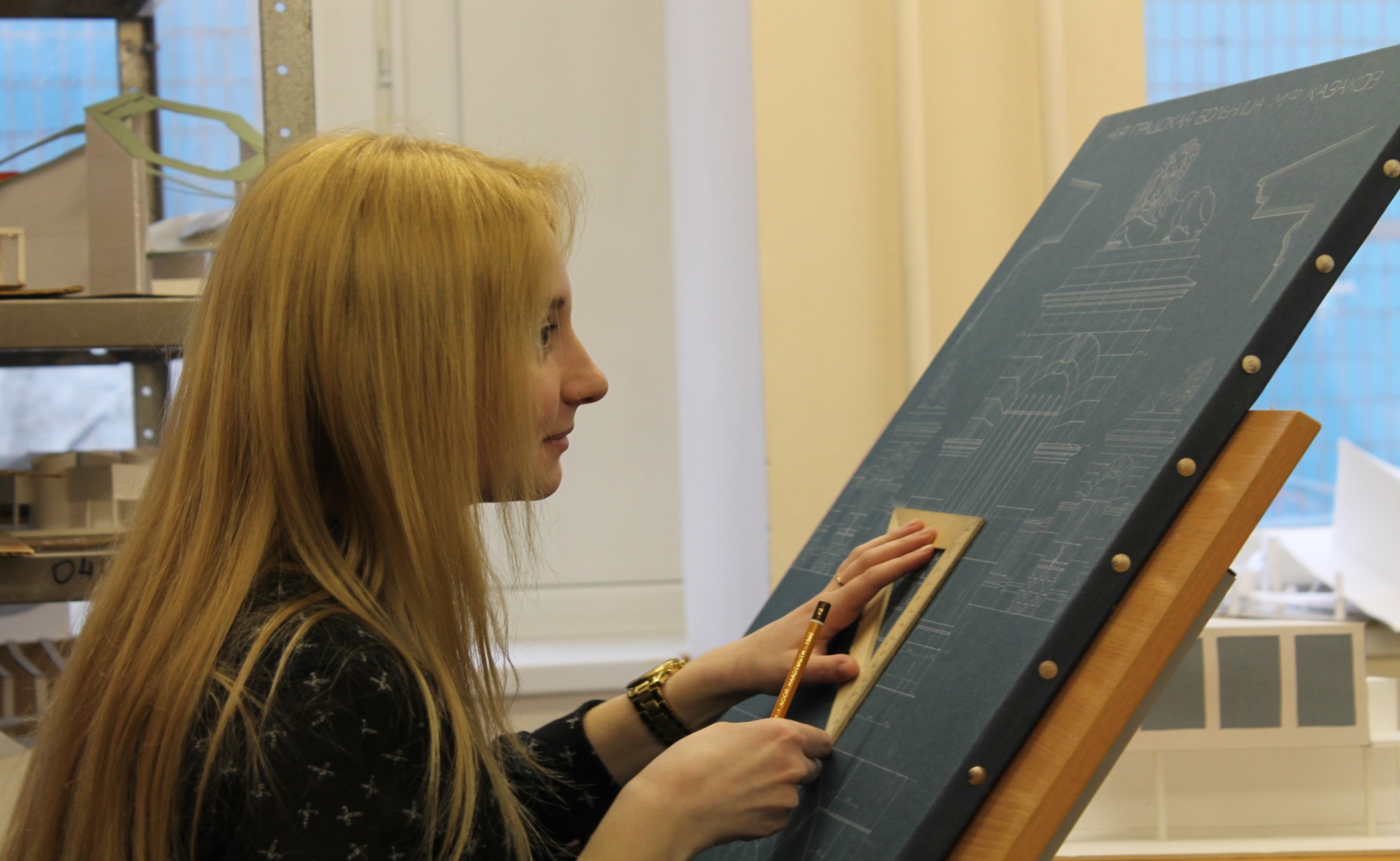 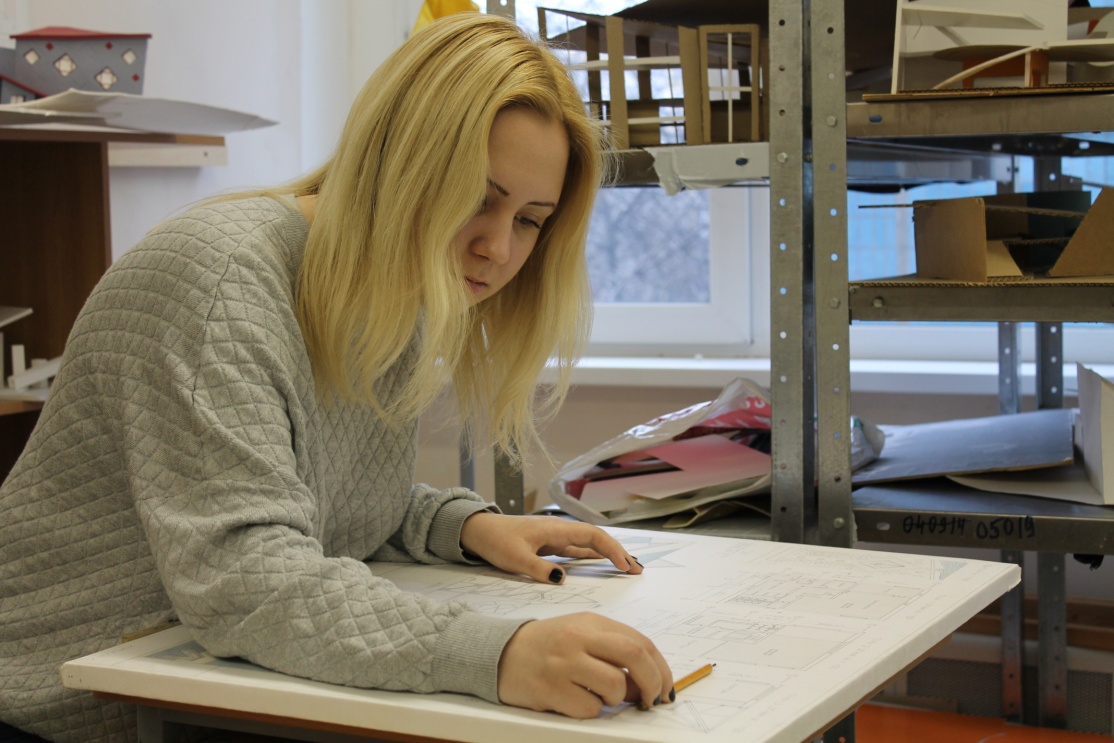 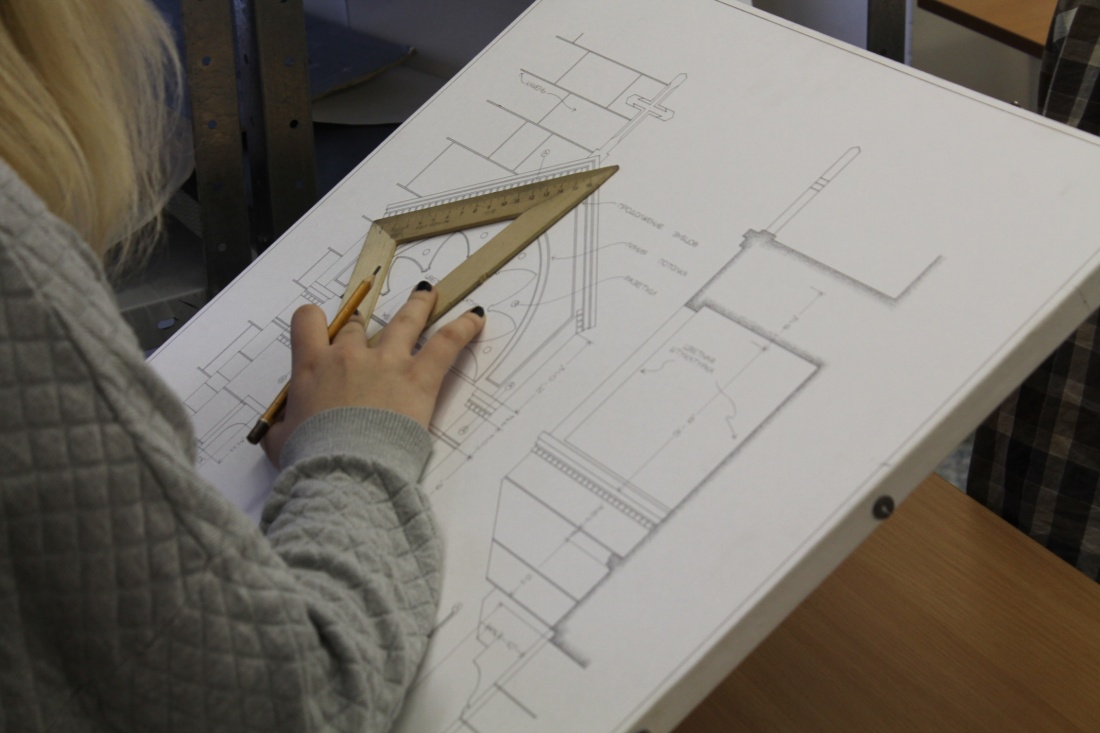